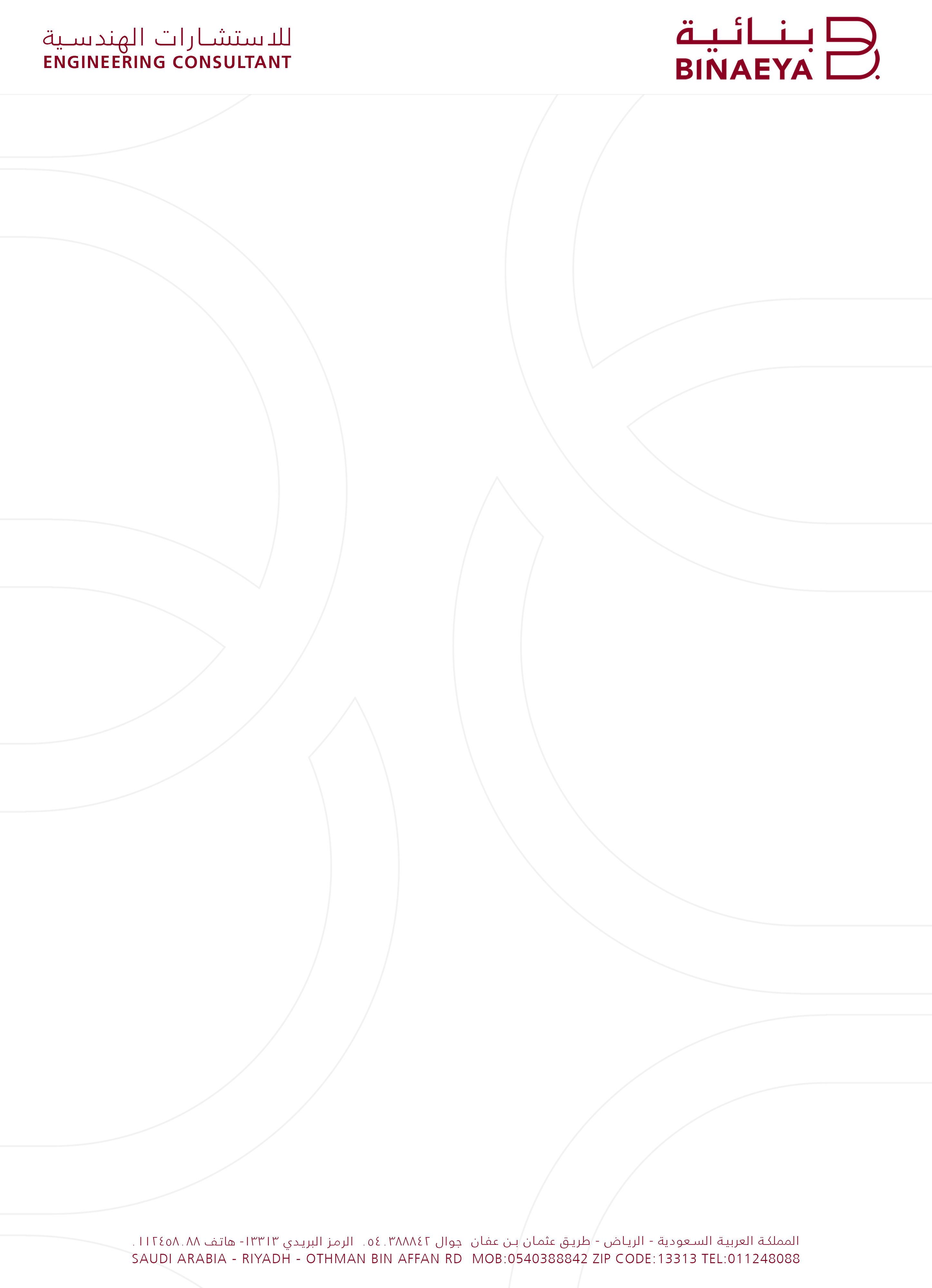 المملكة العربية السعودية
شركة  بنائية للاستشارات  الهندسية
سعادة /اسم الجهة                   المكرمين
 
استناداً لفتحكم ملف تدقيق  في مشروع (عبد الله العجاجي ) والتقرير الصادر لنا من المالك بخصوص الملاحظات الفنية
نفيدكم بسرعة وجودة معالجتنا للملاحظات حسب الخطة التالية:استناداً لفتحكم ملف تدقيق  في مشروع (عبد الله العجاجي ) والتقرير الصادر لنا من المالك بخصوص الملاحظات الفنية
نفيدكم بسرعة وجودة معالجتنا للملاحظات حسب الخطة التالية:
استناداً لفتحكم ملف تدقيق  في مشروع (عبد الله العجاجي ) والتقرير الصادر لنا من المالك بخصوص الملاحظات الفنية
نفيدكم بسرعة وجودة معالجتنا للملاحظات حسب الخطة التالية:
استناداً لفتحكم ملف تدقيق  في مشروع (عبد الله العجاجي ) والتقرير الصادر لنا من المالك بخصوص الملاحظات الفنية
نفيدكم بسرعة وجودة معالجتنا للملاحظات حسب الخطة التالية:
استناداً لفتحكم ملف تدقيق  في مشروع (عبد الله العجاجي ) والتقرير الصادر لنا من المالك بخصوص الملاحظات الفنية
نفيدكم بسرعة وجودة معالجتنا للملاحظات حسب الخطة التالية:
استناداً لفتحكم ملف تدقيق  في مشروع (عبد الله العجاجي ) والتقرير الصادر لنا من المالك بخصوص الملاحظات الفنية
نفيدكم بسرعة وجودة معالجتنا للملاحظات حسب الخطة التالية:
استناداً لفتحكم ملف تدقيق  في مشروع (عبد الله العجاجي ) والتقرير الصادر لنا من المالك بخصوص الملاحظات الفنية
نفيدكم بسرعة وجودة معالجتنا للملاحظات حسب الخطة التالية:
استناداً لفتحكم ملف تدقيق  في مشروع (عبد الله العجاجي ) والتقرير الصادر لنا من المالك بخصوص الملاحظات الفنية
نفيدكم بسرعة وجودة معالجتنا للملاحظات حسب الخطة التالية:
استناداً لفتحكم ملف تدقيق  في مشروع (عبد الله العجاجي ) والتقرير الصادر لنا من المالك بخصوص الملاحظات الفنية
نفيدكم بسرعة وجودة معالجتنا للملاحظات حسب الخطة التالية:
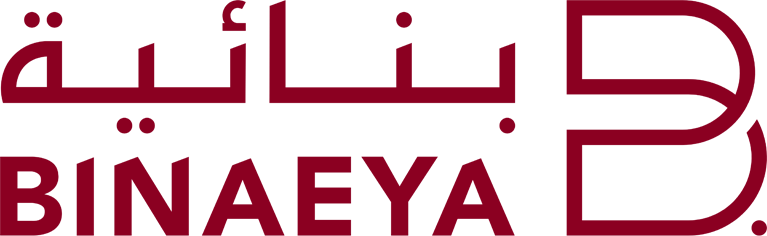 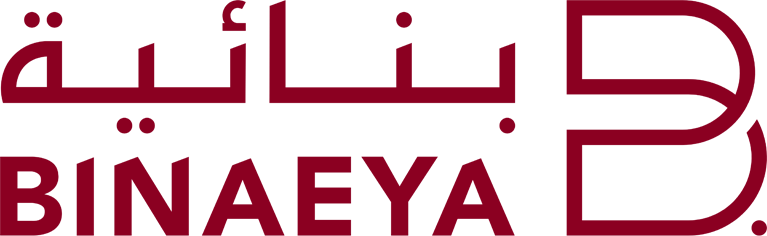 ملاحظات : 
١- سيتم تقديم. تقرير اسبوعي للاعمال المنجزة أعلاه حسب توجيهكم
٢-سيتم  افادتكم في حال تعثر او وجود استفسار فني بمايخص هذا المشروع فقط نظرا لطبيعة العمل
المسؤول: الاسم الثلاثي
التوقيع:
الختم